Skills, Knowledge and Transitions help ensure working matters
Matt Frost and Lauren Bell 
Ministry of Education 
NZDSN Symposium 
30 September, 2020
Context
Opportunity to align work across Ministry of Education (MOE) and Tertiary Education Commission (TEC) to support the DEAP 
Work programme includes both specific Learning Support initiatives and wider Ministry work programmes (e.g. Reform of Vocational Education) 
NEET rate for disabled people aged 15-24 is 48.8% 
Means we need to be focused and yet adapt to context (e.g. COVID-19)
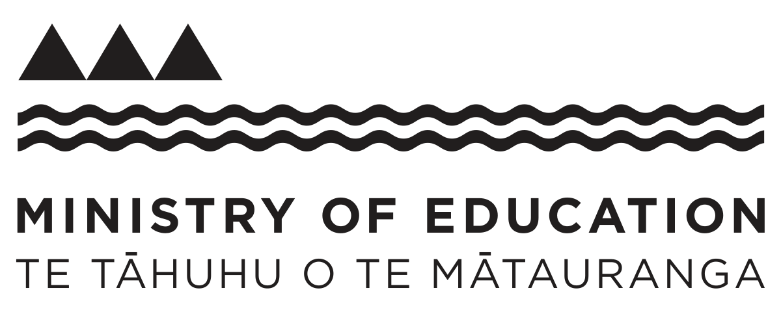 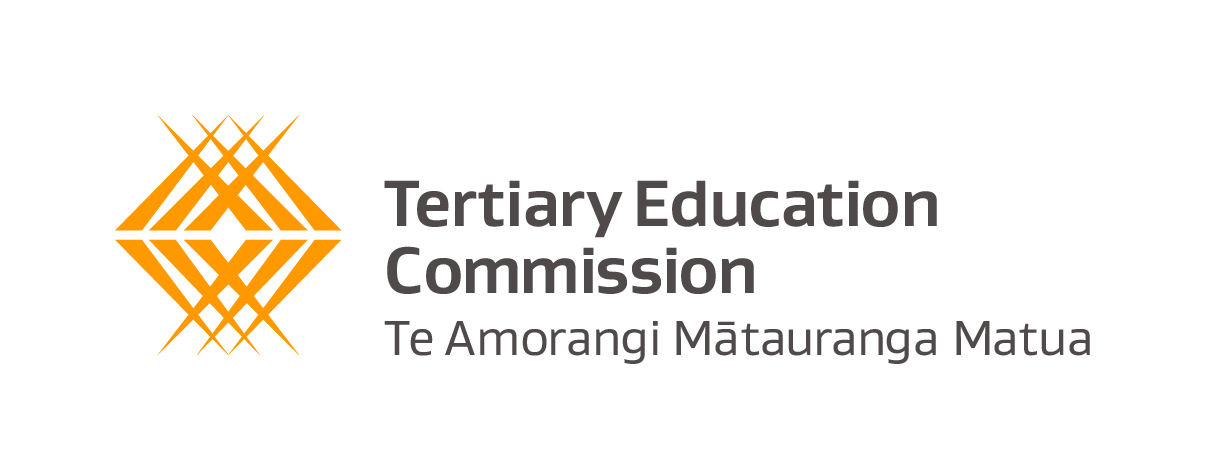 2
Learning Support Action Plan
Learning Support Coordinators – link to leadership and developing links to transitions 
Recognition that some learners (e.g neurodiverse) require additional targeted supports and tools and resources
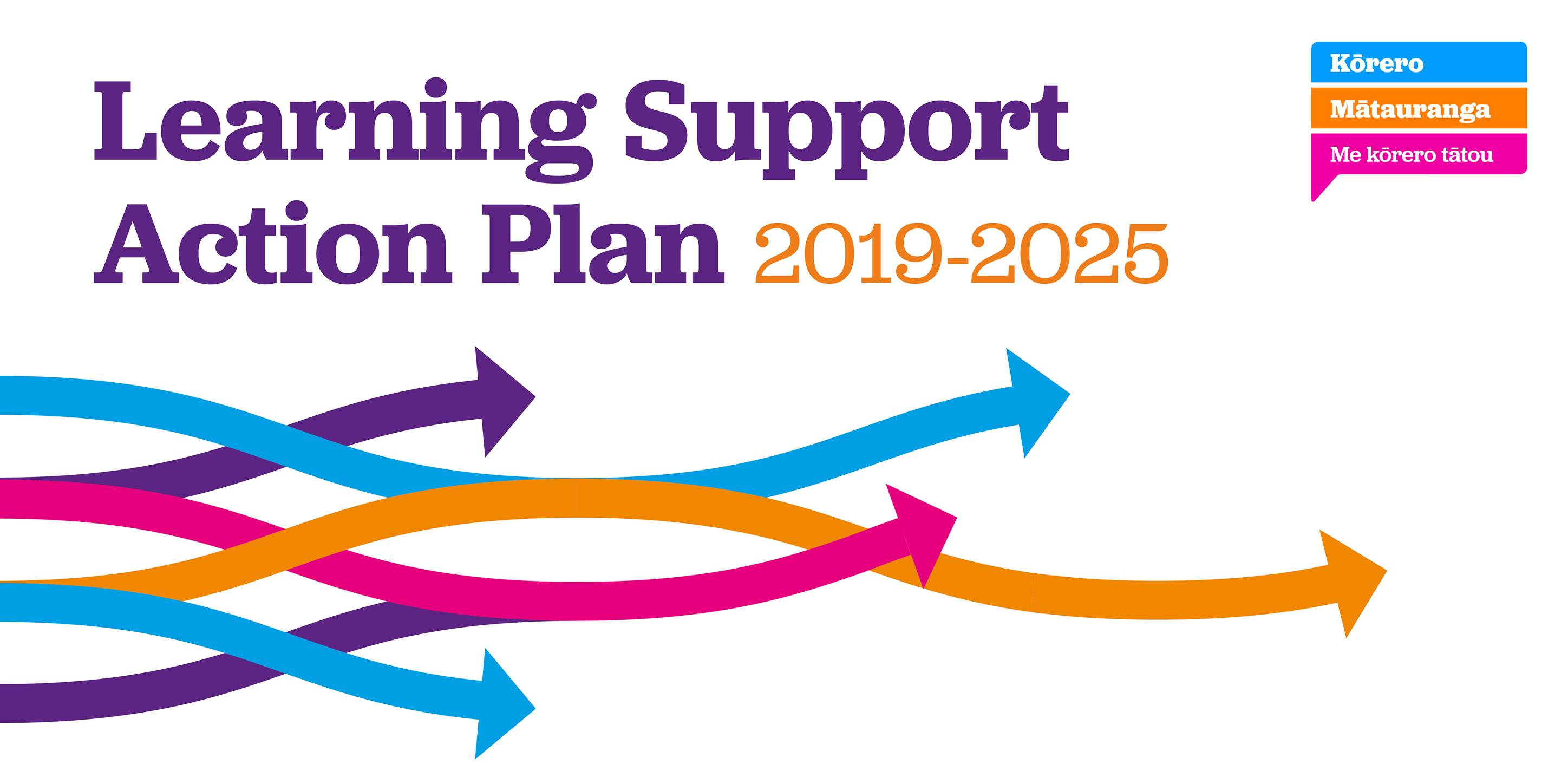 3
Education to Employment
A nationwide programme which promotes vocational learning, trades and “earn while you learn” access to young people 
Kura and state schools from years 7-13 can run vocationally focused careers events in schools 
Accessibility of events important to the Ministry 
https://www.education.govt.nz/school/student-support/supporting-transitions/education-to-employment/
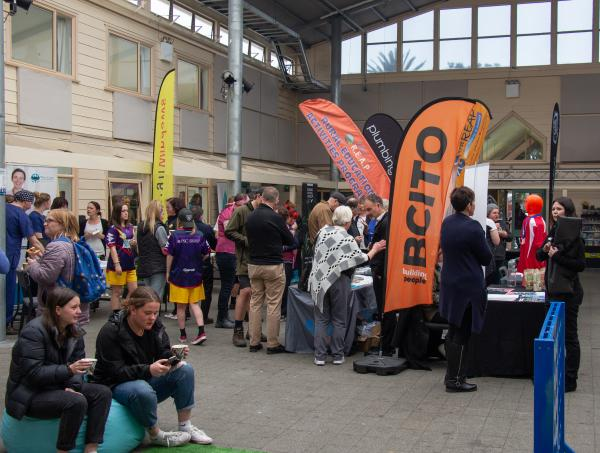 Image sourced from: Tai Poutini Polytechnic website
4
Unified Funding System – Learner Component
Current equity funding is haphazard and limited 
One of the key changes of the Reform of Vocational Education (RoVE) is a new unified funding system. This system will have 3 parts, one being the learner component. 
The learner component will:
Support providers to improve system 
    performance, particularly for under-served 
    groups
Make sure the funding system better  
    recognises the additional costs for tailoring 
    education delivery and support
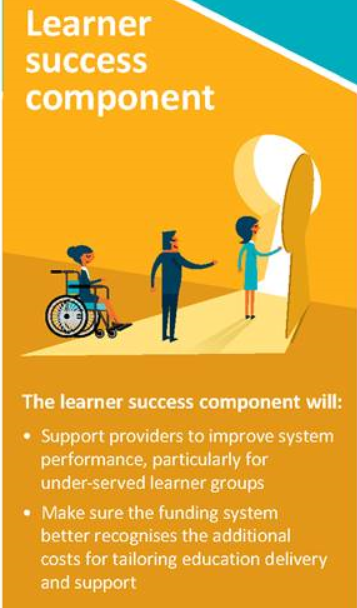 5
Learner component - opportunities for Disabled Learners
The current learner component proposes funding to support disabled learners in their education journeys 
For example, one way the proposed funding could be used is to help deliver accommodations which are higher cost 
Engaging on the UFS now so keen to hear any suggestions on how it could best meet the vocational needs of disabled learners
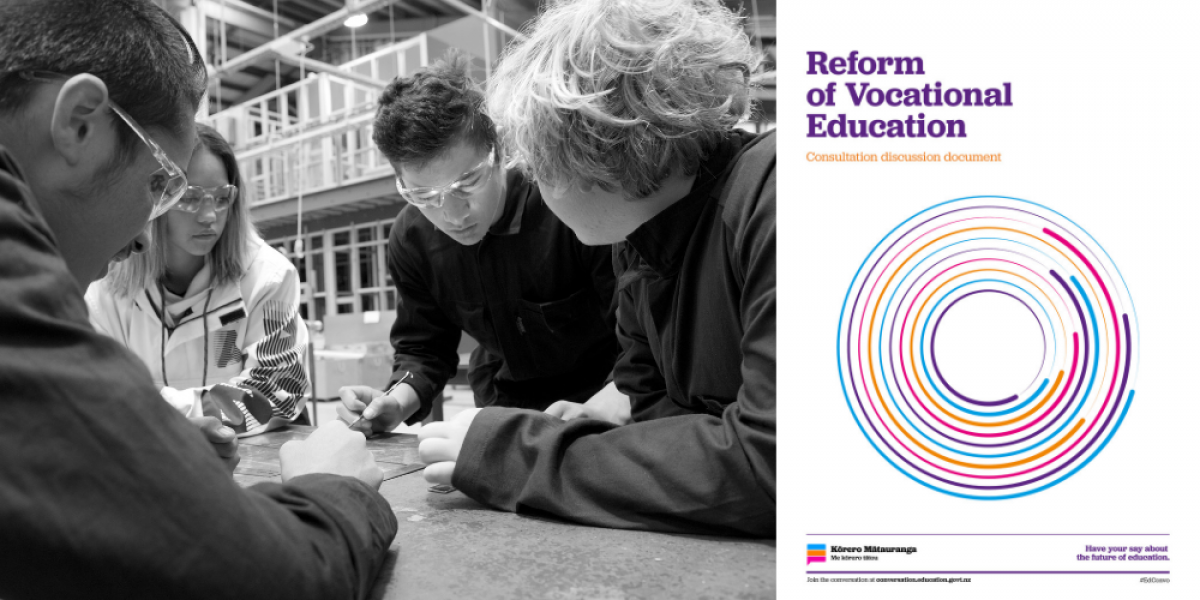 6
Questions?
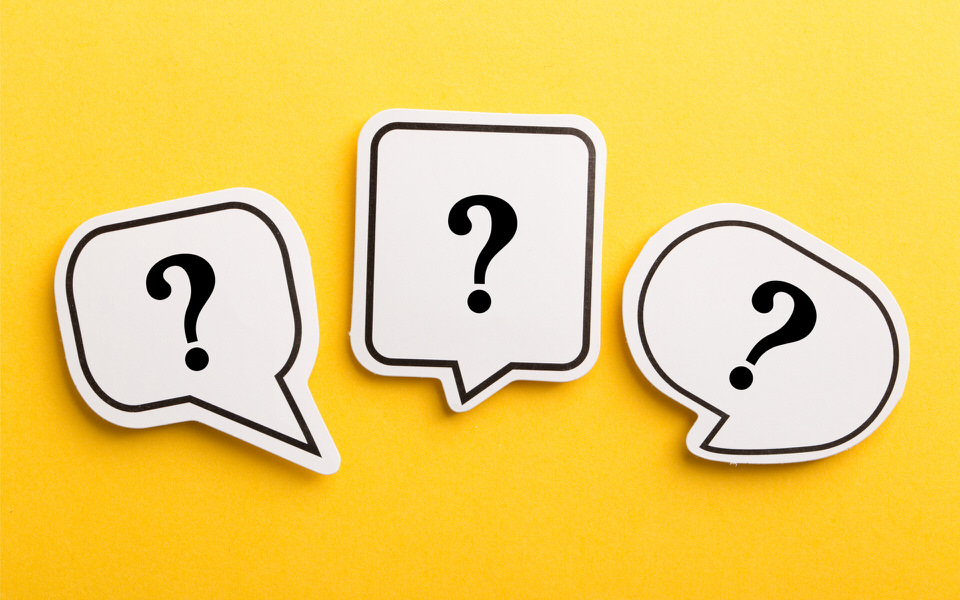 7